Edinburgh
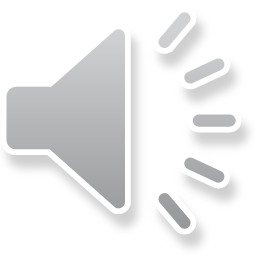 Region - Scotland
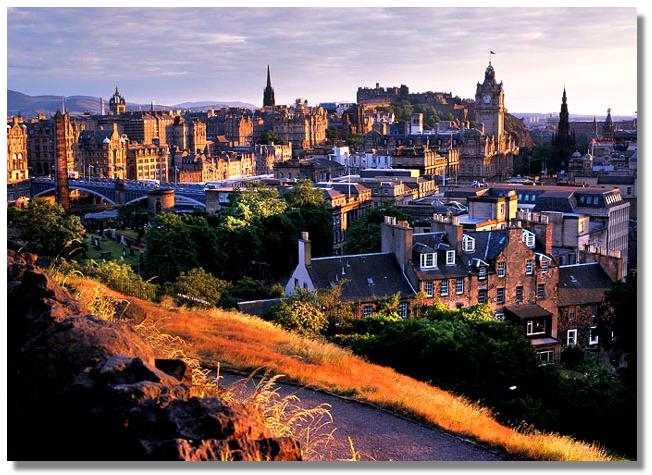 Population - 471 650
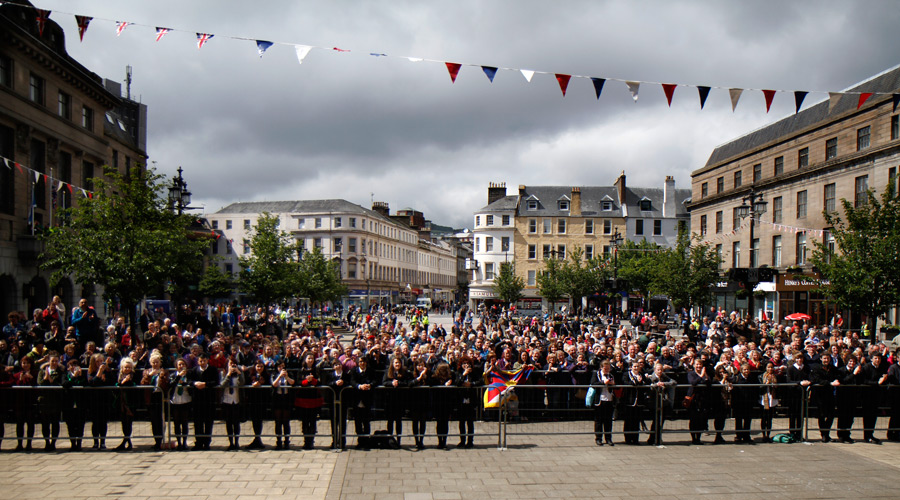 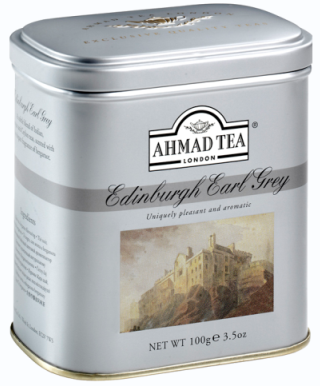 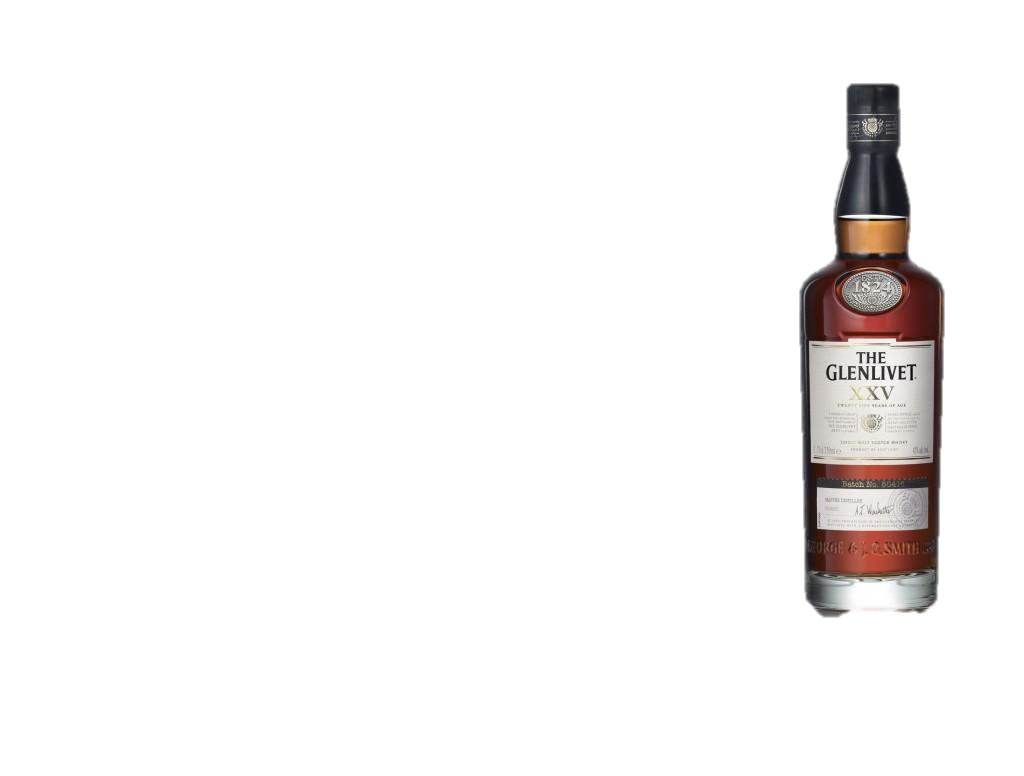 Manufacturing
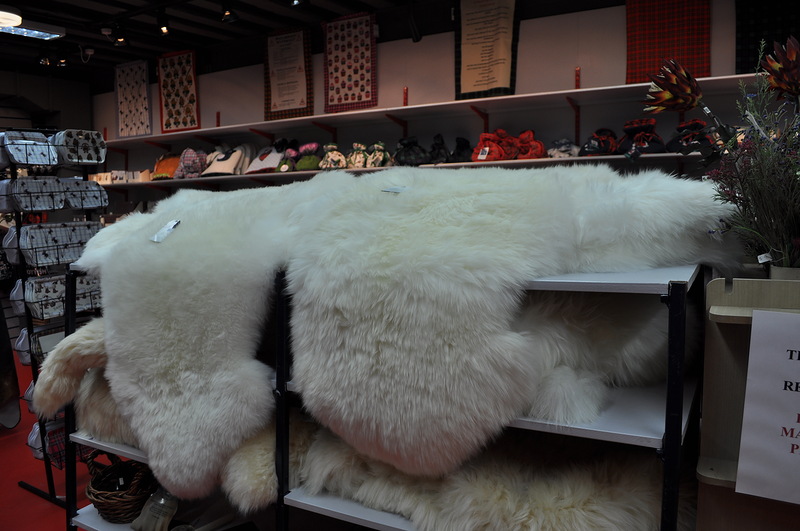 Famous holidays
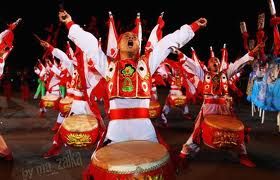 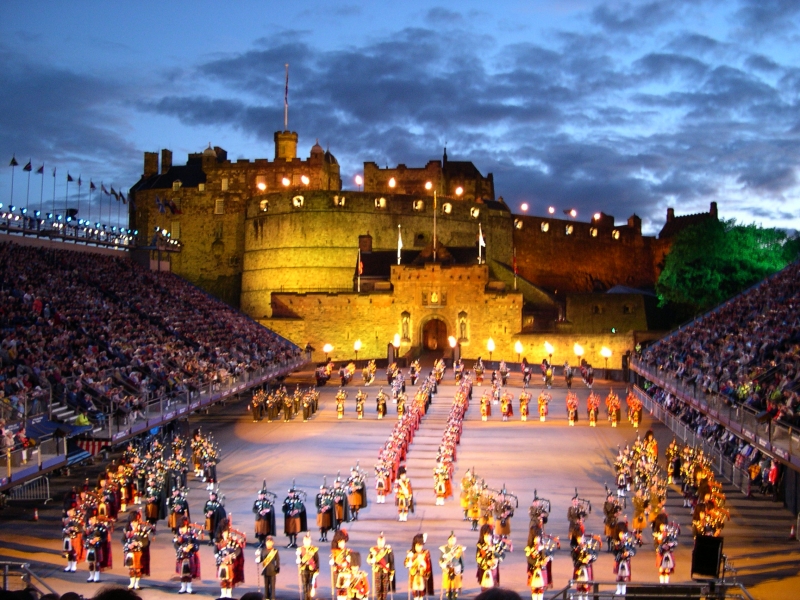 Famous people
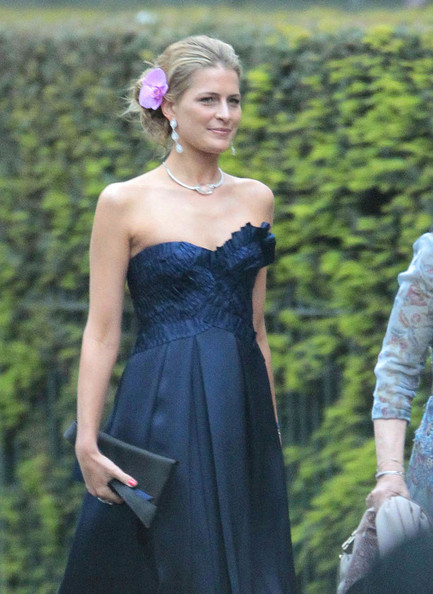 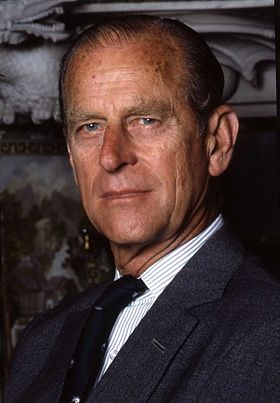 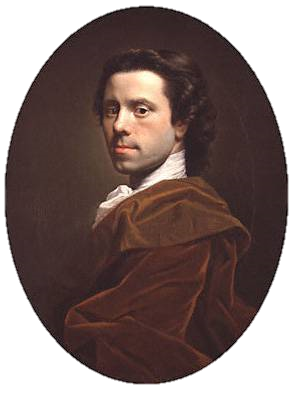 Sight
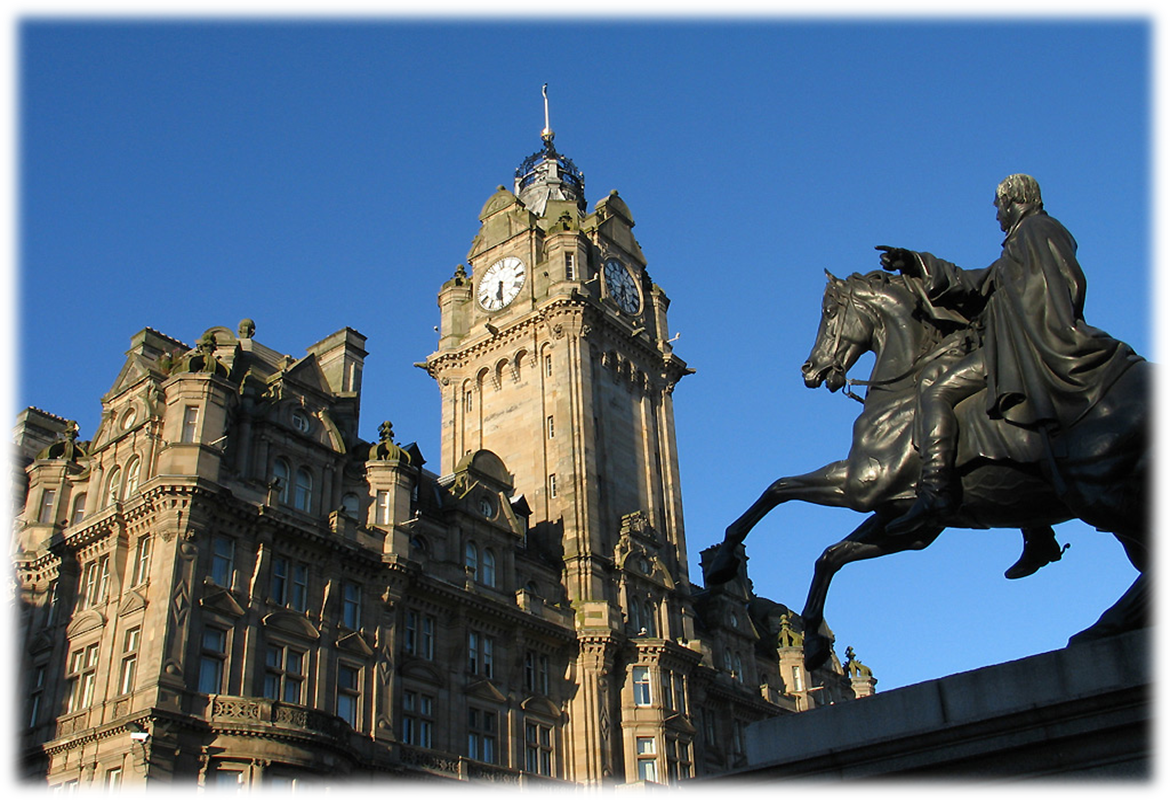 Favorite dish
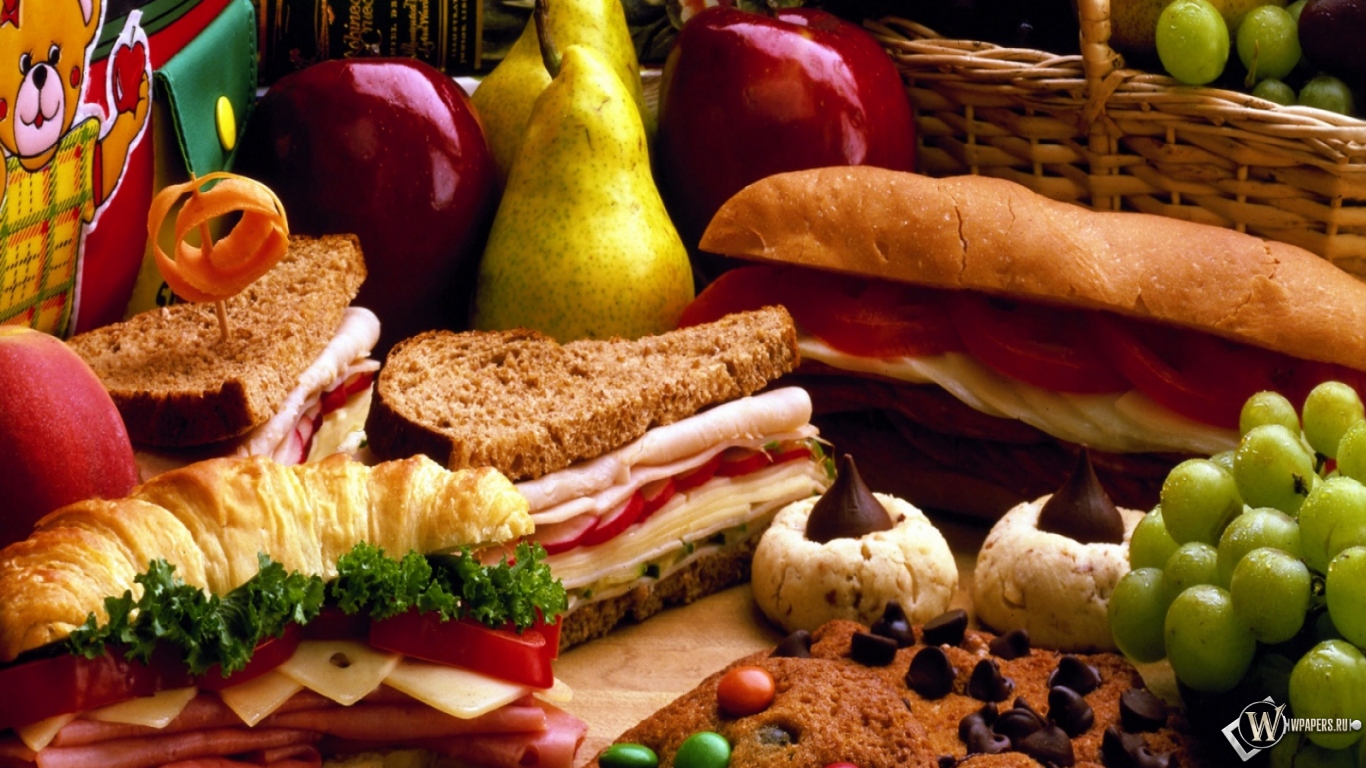 National clothes
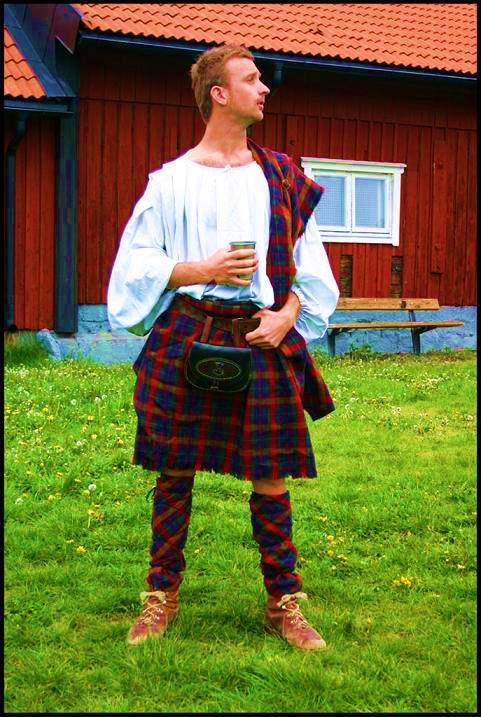 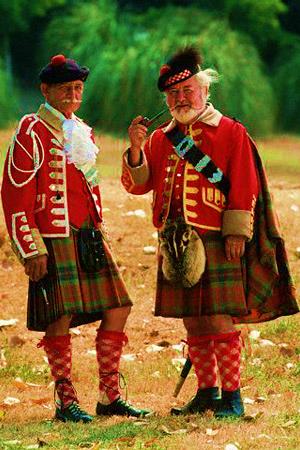 National symbols
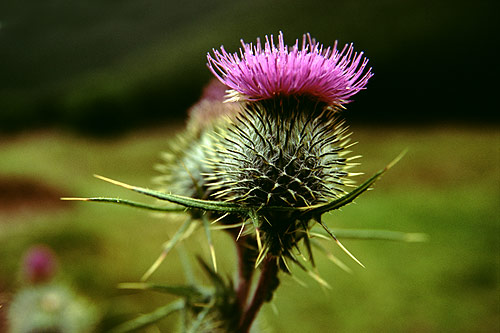 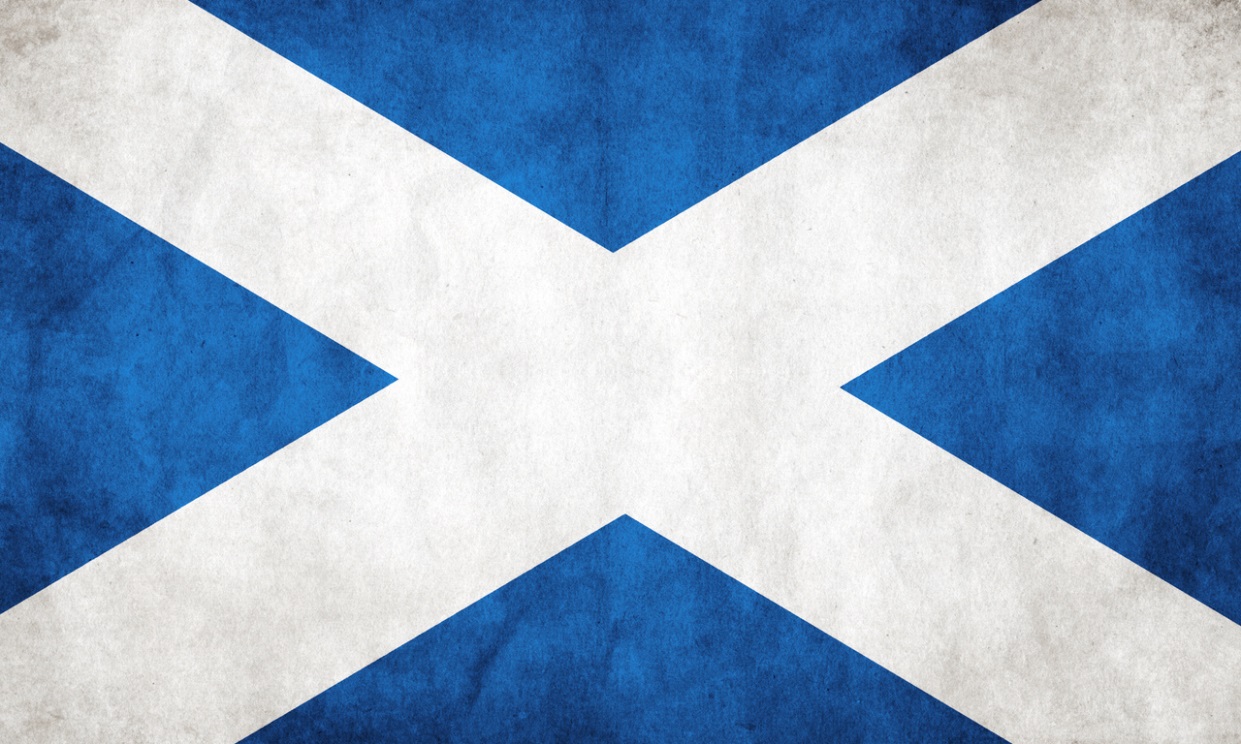 Unusual habits
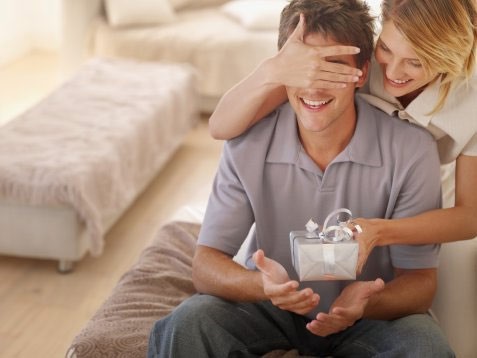 Unusual competitions
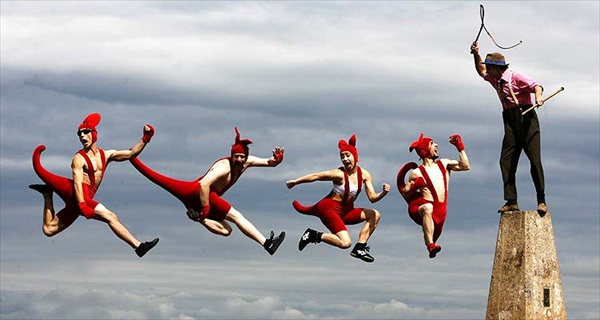